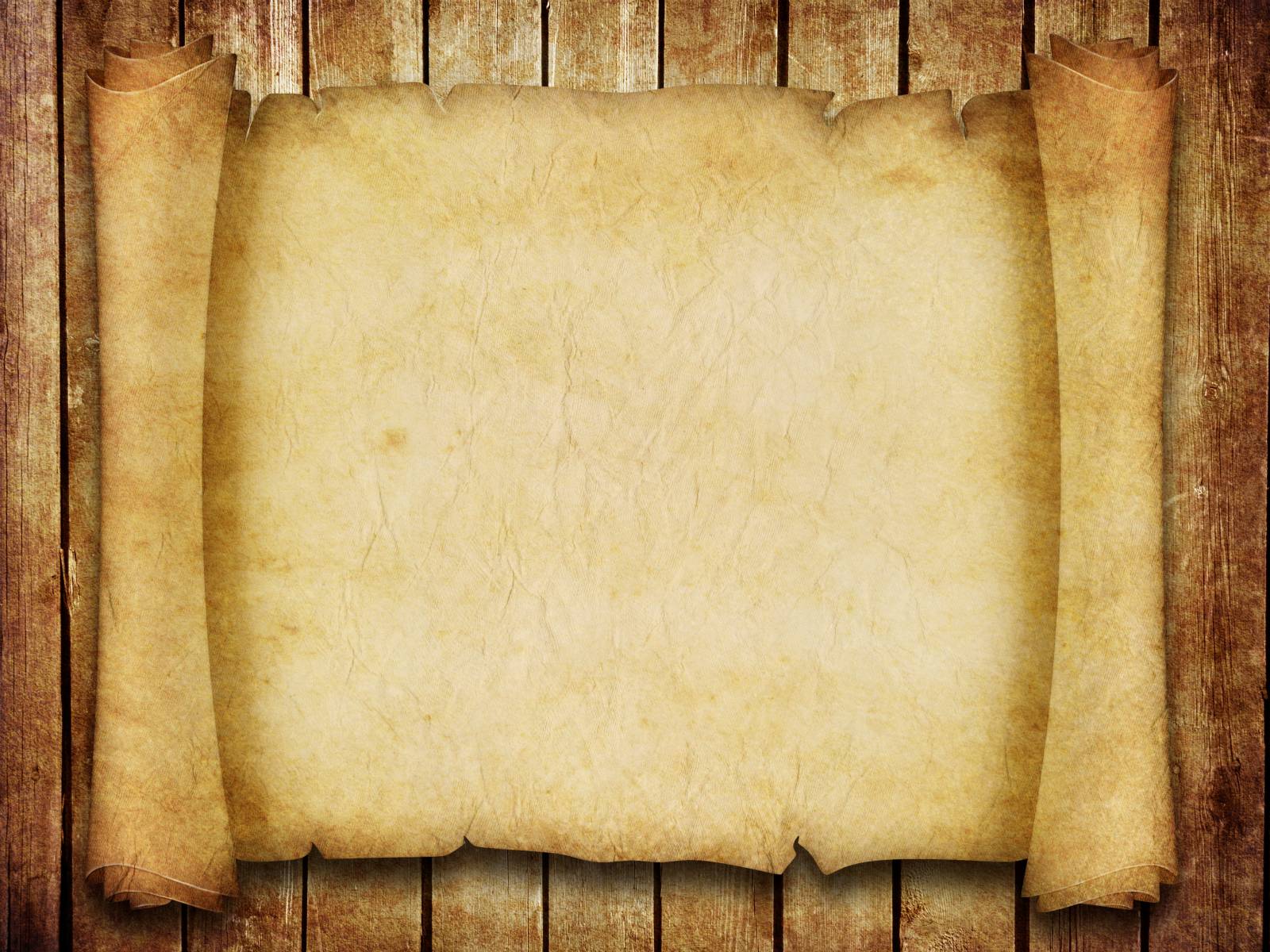 Интеллектуально-дидактическая игра: 


 «Знатоки русского языка»
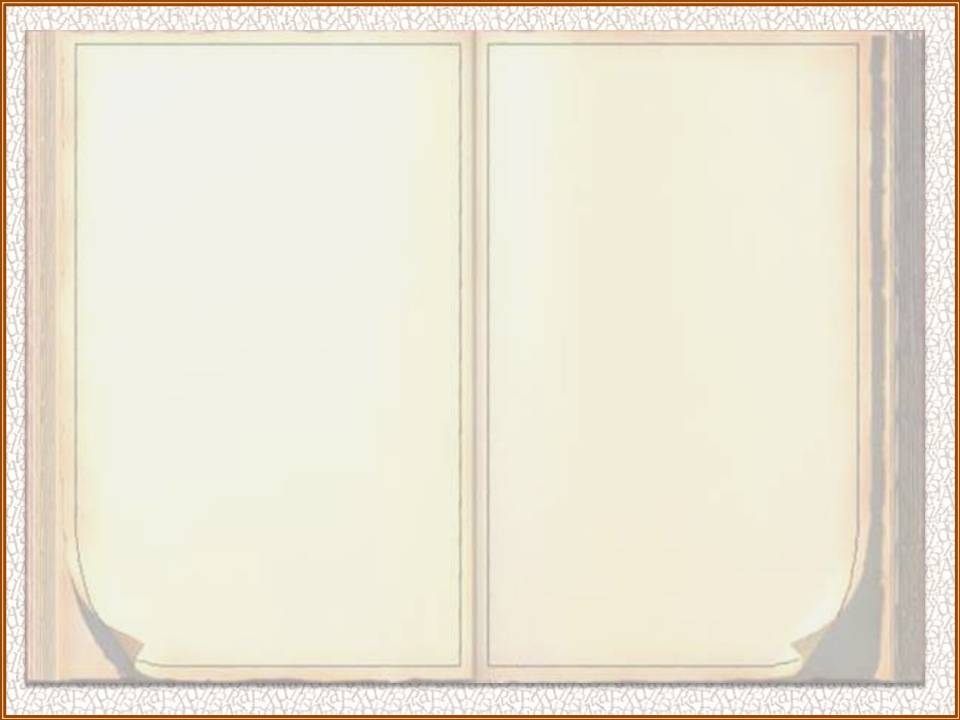 Тема: интеллектуально-дидактическая игра: 
                          «Знатоки русского языка»
                                                                                        
Цель :
 Закрепить  изученный материал по основным разделам русского языка (лексика, фразеология, орфография, морфология, синтаксис, пунктуация)в игровой форме
 Задачи:
1. Уметь применять полученные знания на практике.
2.Развивать логическое мышление, познавательный интерес, творческую активность учащихся.
3.Воспитывать умение работать в группах.
4.Воспитывать любовь к родному языку.
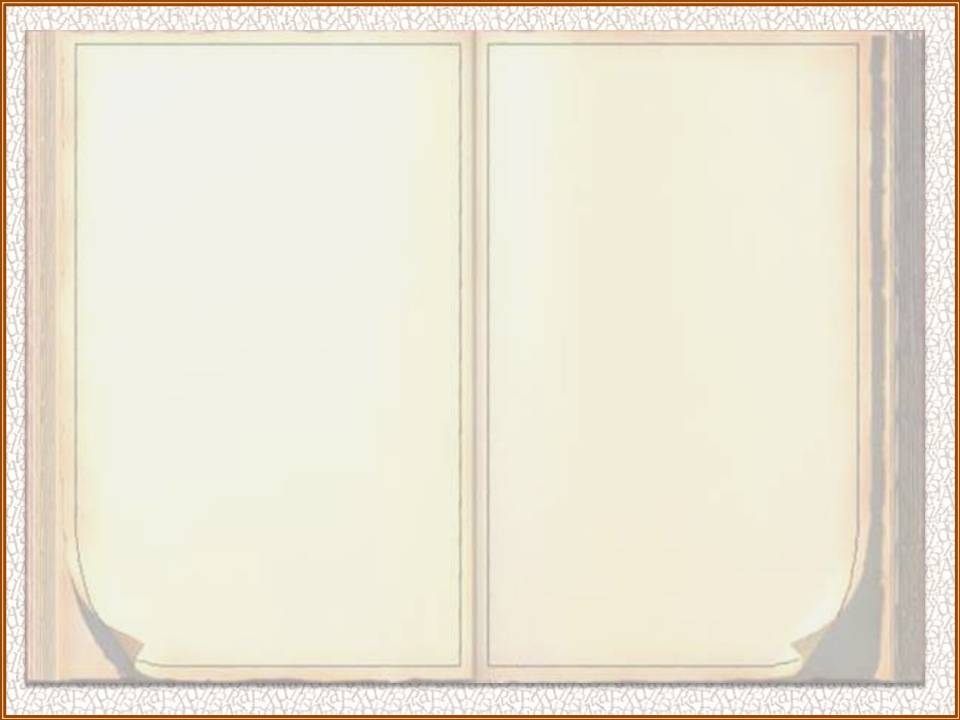 Родной язык
Язык наш прекрасный –
Богатый и звучный.
То мощный и страстный,
То нежно-певучий.
В нём есть и усмешка, 
И меткость и ласка.
Написаны   им 
И рассказы, и сказки – 
Страницы волшебных,
Волнующих  книг!
Люби  и  храни 
Наш великий язык!
                                                                (Н.А. Филяева)
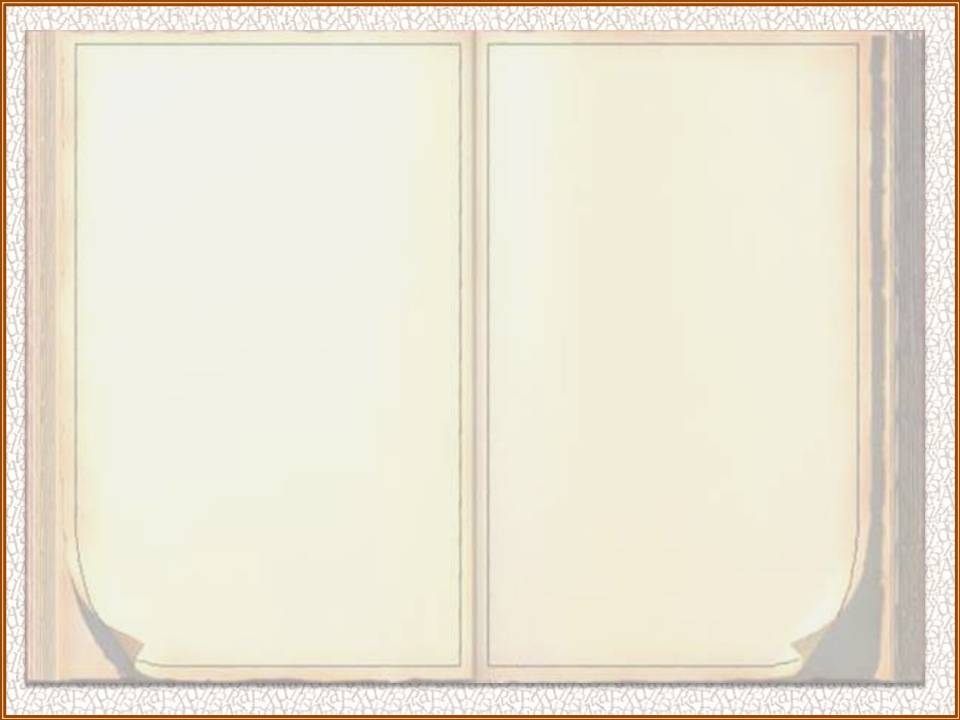 1.   Разминка. «Угадай название вашей команды»
Название вашей команды обозначает действие предмета, отвечает на вопрос что делает? предмет, в предложении бывает сказуемым
Название вашей команды обозначает название предмета. Отвечает на вопросы кто? что? в предложении бывает подлежащим, сказуемым, второстепенным членом.
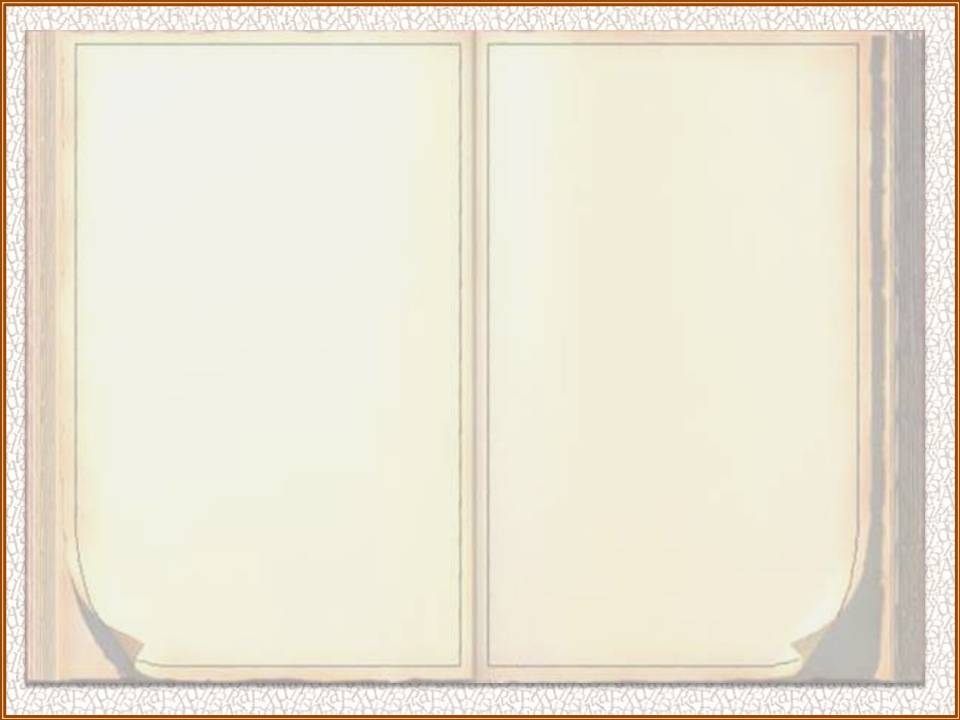 1 команда -       «Существительное»
 
2 команда-             «Глагол»
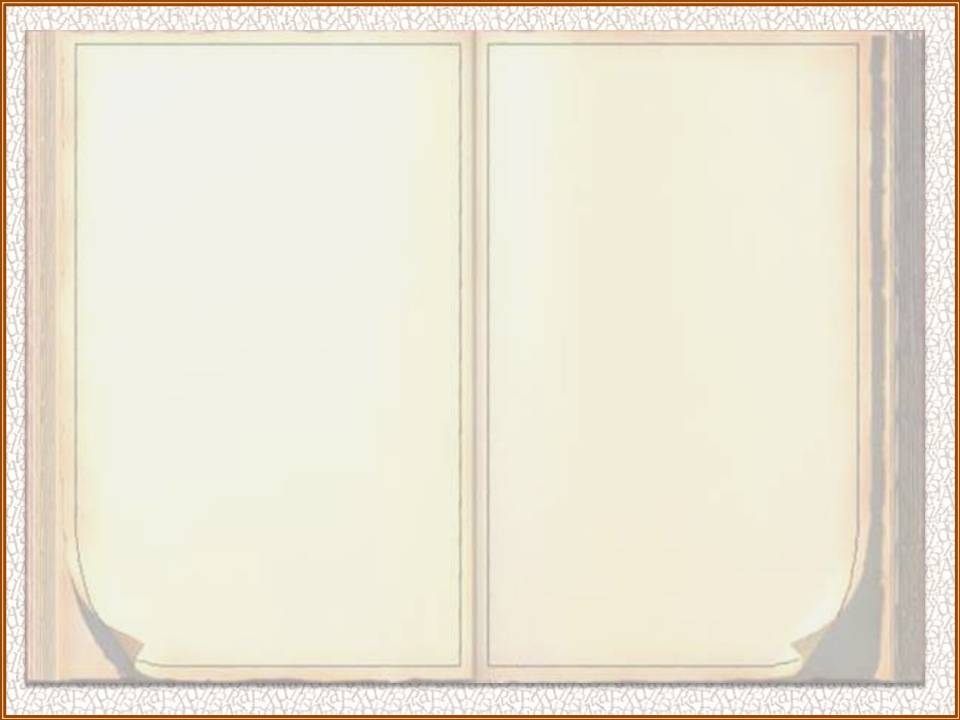 2.  Синтаксический  «Собери пазлы»
Команда «Глагол»
1.Догорел летний закат. (взять сказуемое)
2.День апрельский шёл к исходу.  (взять определение)
3.Вечер был теплым и тихим. (взять подлежащее)
4.По лугам белый пар расстилается.  (  взять обстоятельство)
5.Холодный ветер пробирал до костей. (взять определение)
6.Яркие фонари разгоняли вечерний сумрак. (взять дополнение)
Он лёг на диван довольный собою.( взять сказуемое)
Команда «Существительное»
1.Тяжёлые тучи нависли над городом. (взять определение)
2.Бьются с шумом морские валы о прибрежные скалы. (взять подлежащее)
3.Скоро нальются алым соком ягоды. (взять сказуемое)
4.Хочется избежать безысходной пропасти одиночества.( определение)
 5.Моя душа запылала яростью.  (взять дополнение)
6.Заревут они в три ручья! (взять сказуемое)
7.Загрохочут железные танки. (взять сказуемое)
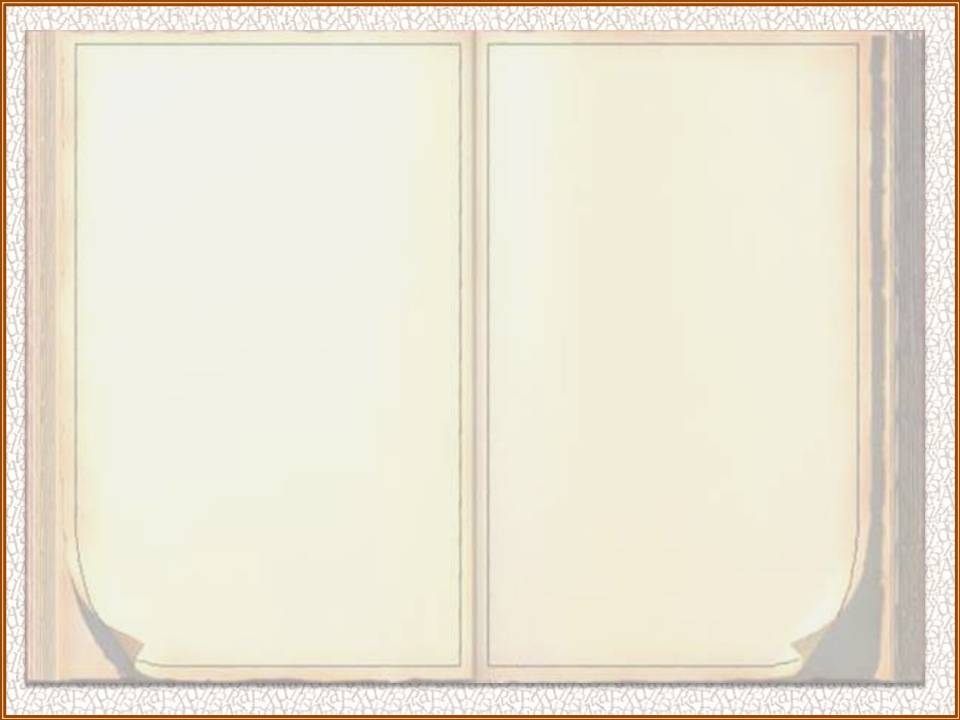 2.  Синтаксический  «Собери пазлы»
Команда «Существительное»
Тяжёлые валы нальются безысходной яростью, заревут, загрохочут.(4)
Команда «Глагол»
Догорел апрельский светлый вечер, по лугам  холодный сумрак лёг.(4)
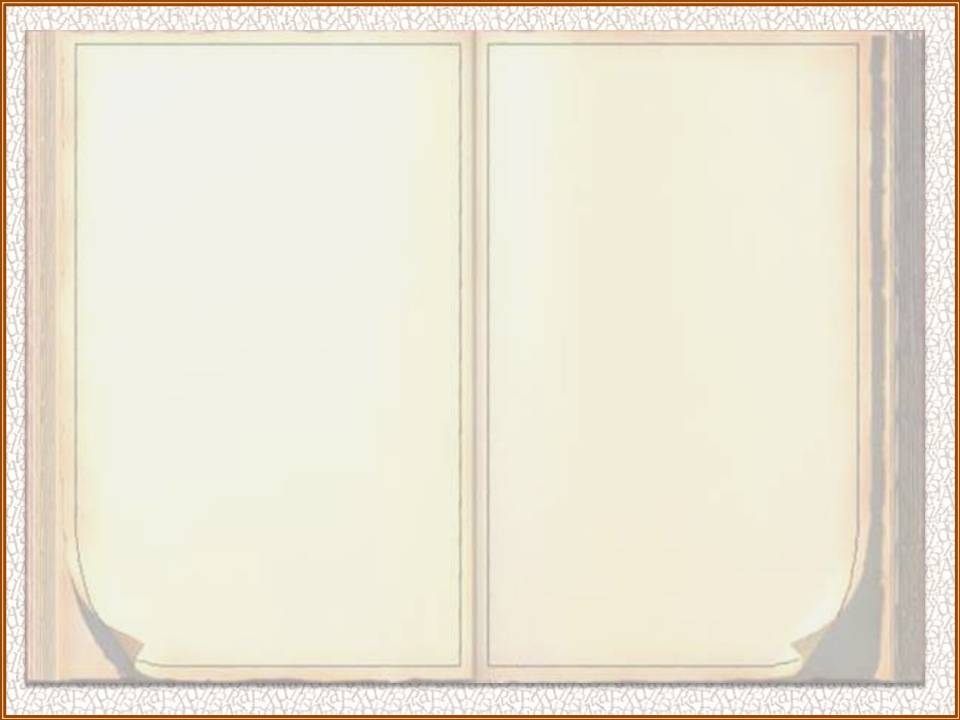 3.   «Фразеологический»
Команда «Глагол»


На чужой шее сидеть                        Куры не клюют




Жить как кошка с собакой  Своим горбом наживать
                                                           




 Кот наплакал                               Жить душа в душу 





Держать ухо востро                            Ворон считать
Команда «Существительное»


Камень за пазухой держать            Не покладая рук




Лясы точить                                  С открытой душой




Сидеть сложа руки             Держать язык за зубами




На краю земли	Рукой подать
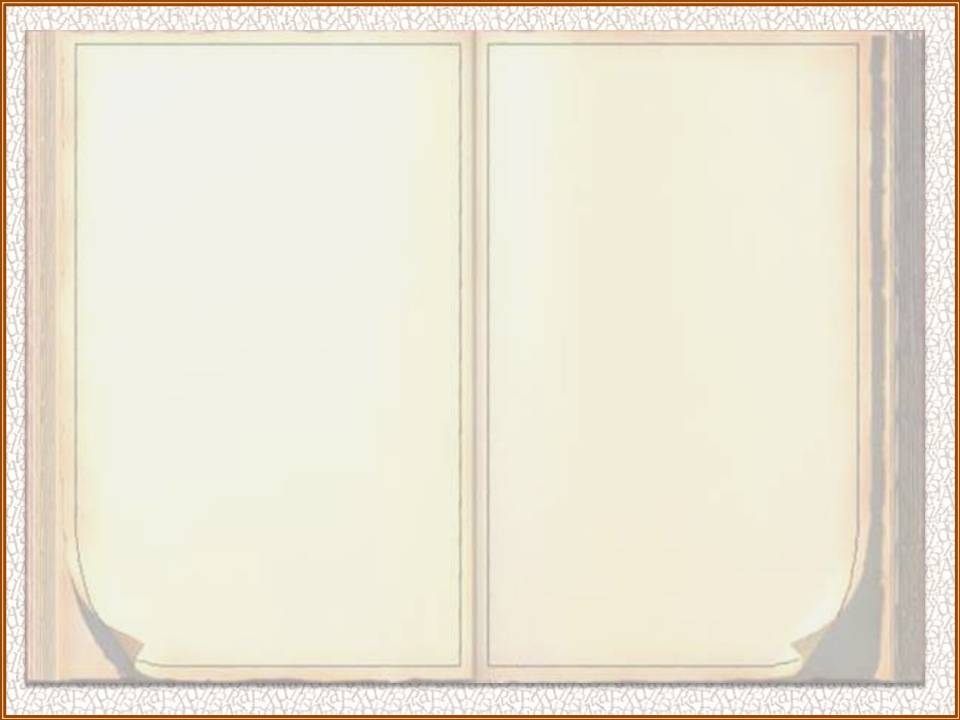 4. « Морфемный»
Команда
 «Глагол»
Февральский, вертикально, единица, купаться, волнующий, бесстыжий, жалею,
 жар-птица.
Команда «Существительное»
Ласкаешь,  банановый,  золотоволосый,  бессердечная, зёрнышко, снежный, мечтаем, ангельский.
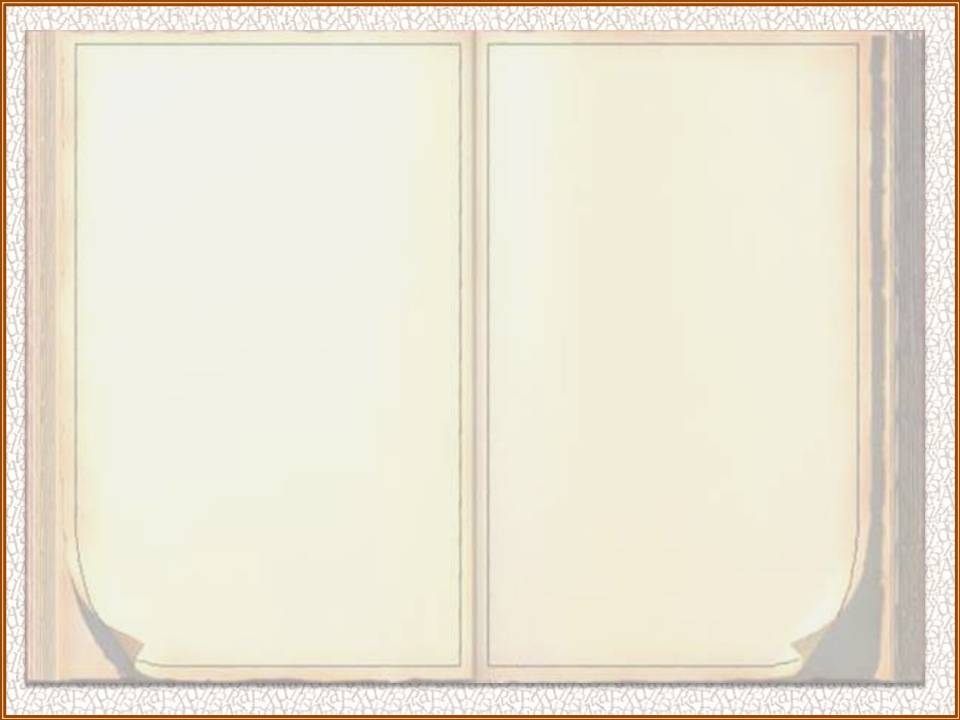 5 Конкурс капитанов  «Редактор»

Ручей в оврашке еле слышно поет о чем-то о своем и машет белой веткой вишня Ростем товарищи ростем!
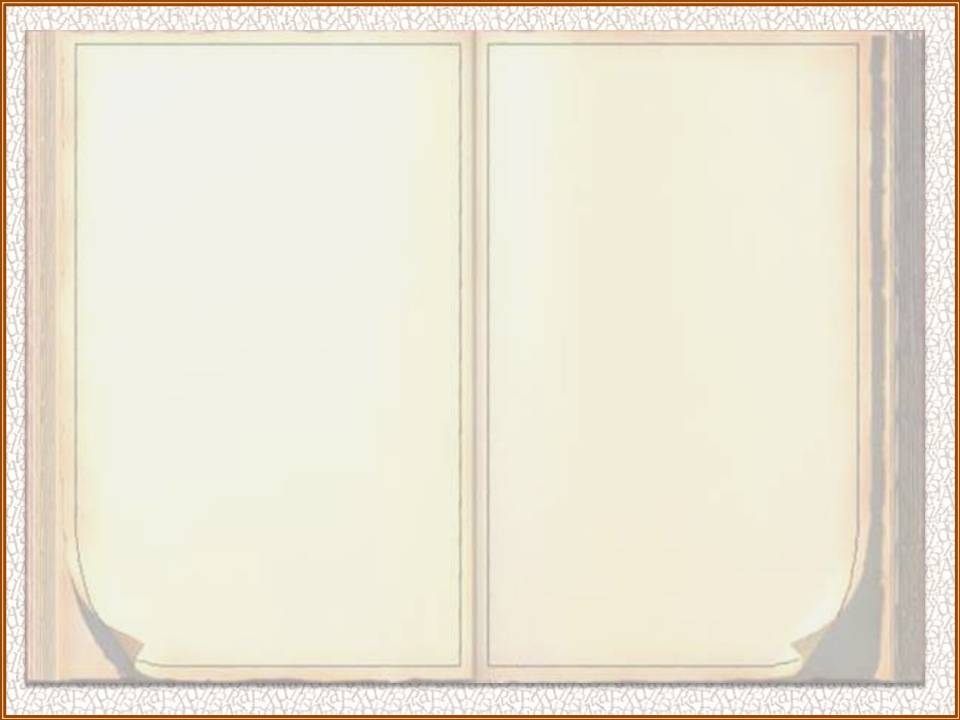 6. Конкурс «Переводчик»
Команда       «Существительное»
Кто быстрее заменит все слова (кроме служебных) синонимами.

Доктор прописал       пациенту инъекцию.

Караульный укрылся под кровлей здания.
Команда «Глагол»
 Кто быстрее заменит все слова (кроме служебных) антонимами.

Наступает летнее утро.
 
Юноша бодро шагает по широкой дороге.
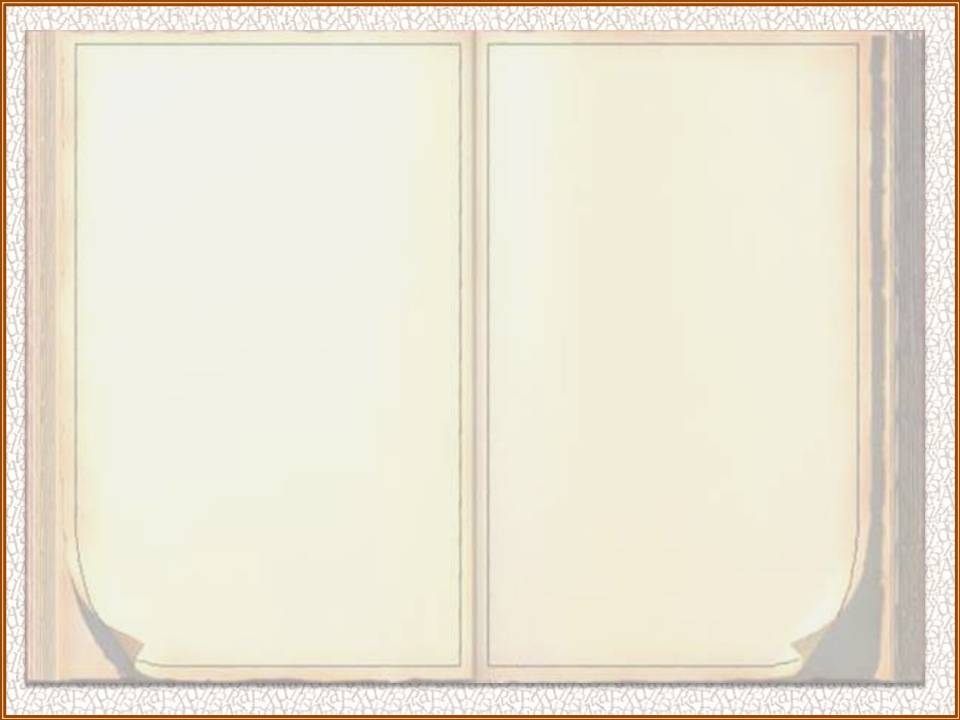 конкурс  «Морфологический»
Команда «Существительное»

За деревянными домиками раскинулся сосновый бор(3).
Команда «Глагол»
 А бывает, заспорит(3)
    о чём-то море с ветром.
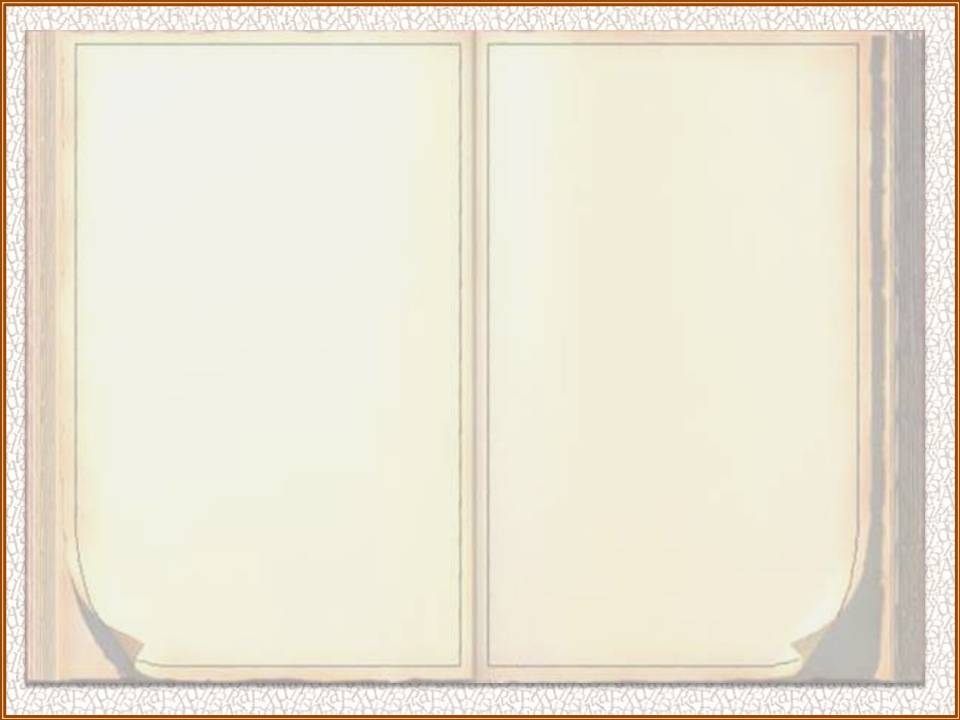 Конкурс  Орфоэпический  « Ударный бой»
Команда «Глагол»


Кухонный  звонит,
 квартал,  свёкла, столяр, хозяева,  каталог,
 щавель
Команда «Существительное» 

Торты, позвонишь, положил, красивее, хвоя, копировать, добыча, баловать
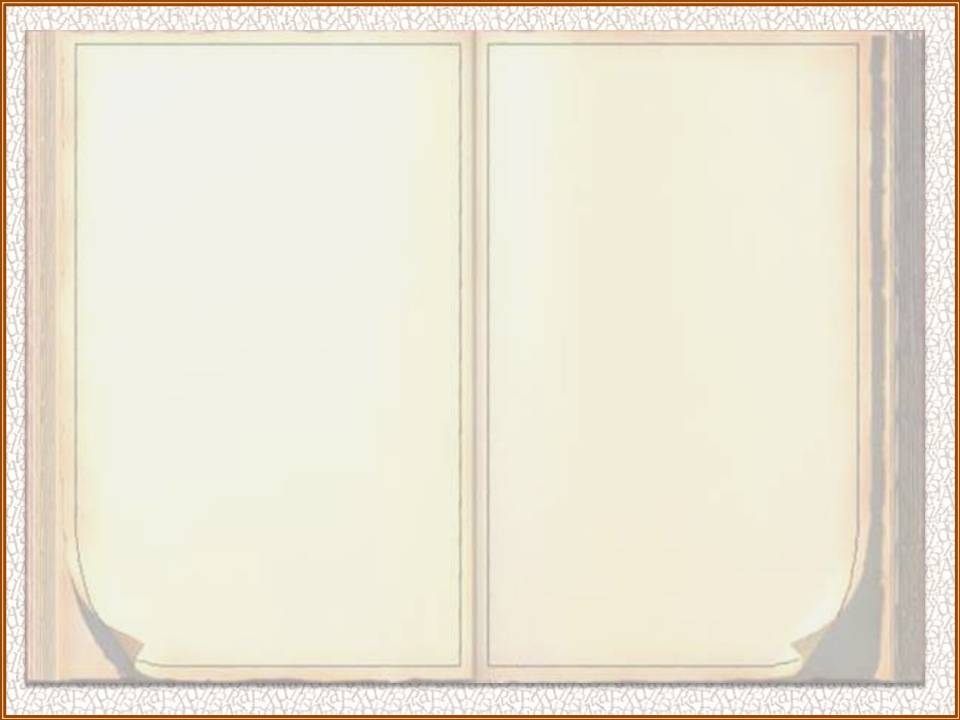 Рефлексия: 
 «А напоследок я скажу»
                             Выберите
 1 фразу для товарища по команде:
 
- Ты молодец! 

- Я доволен твоей работой .

- Ты мог бы сегодня  работать лучше.
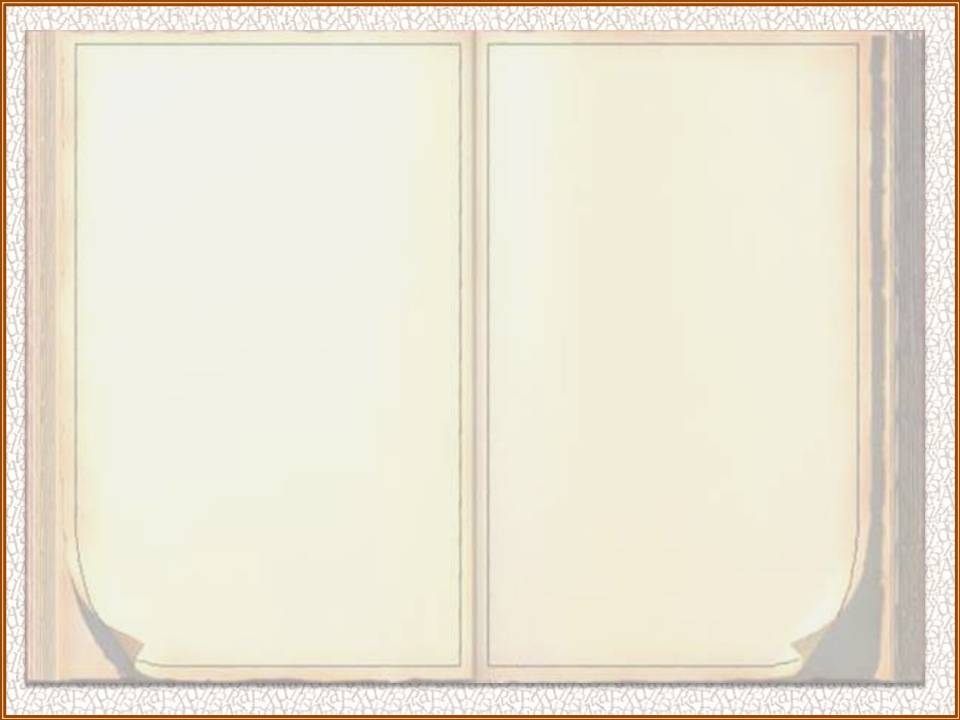 Спасибо  за участие!
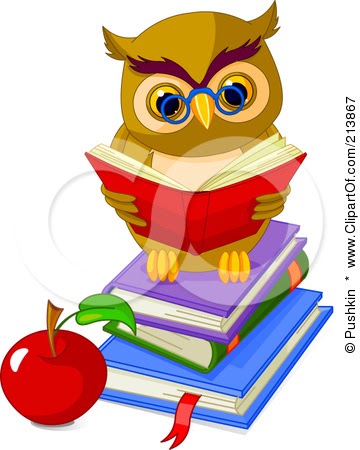